Reading u 8
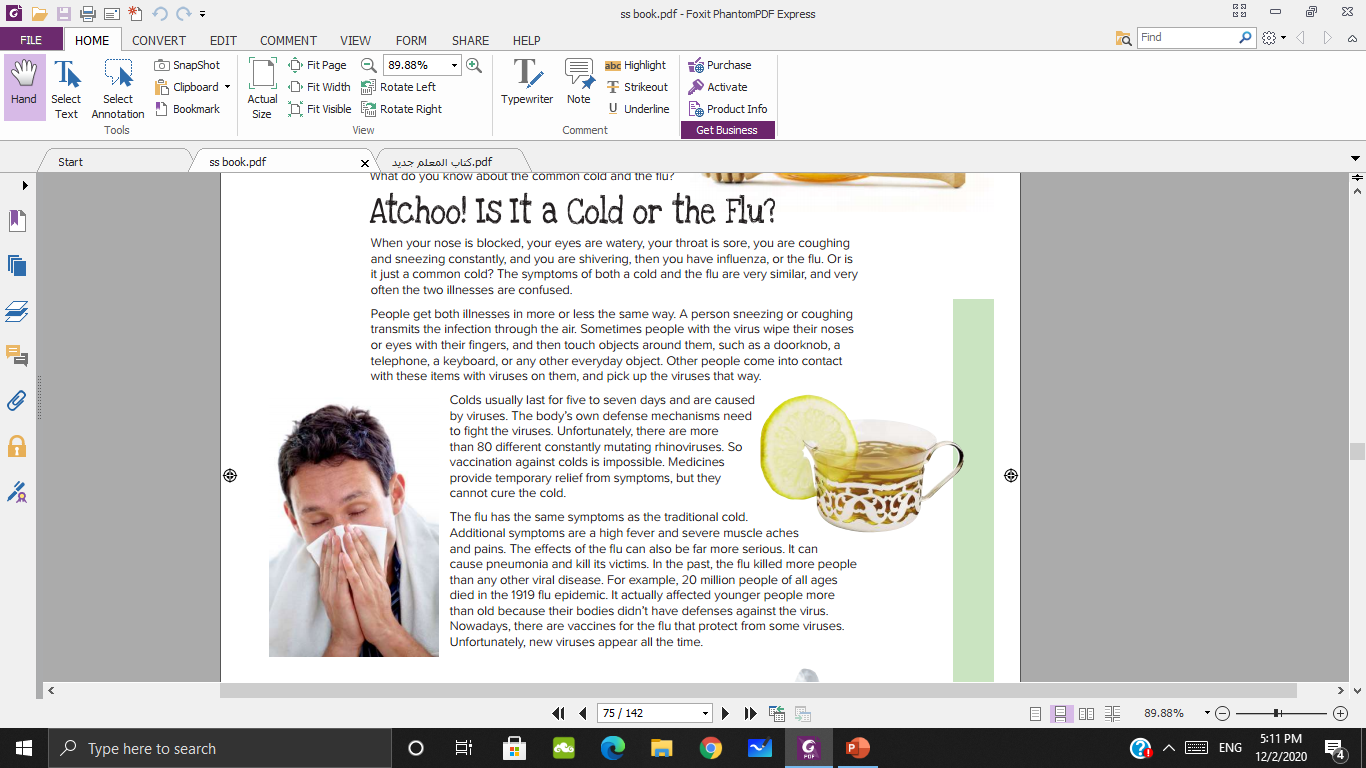 What’s matter  with this man?
Does he has flu or cold?
Goals
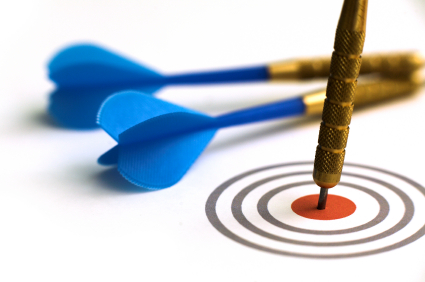 To read a topic about “cold and flu” using finding the topic strategy.
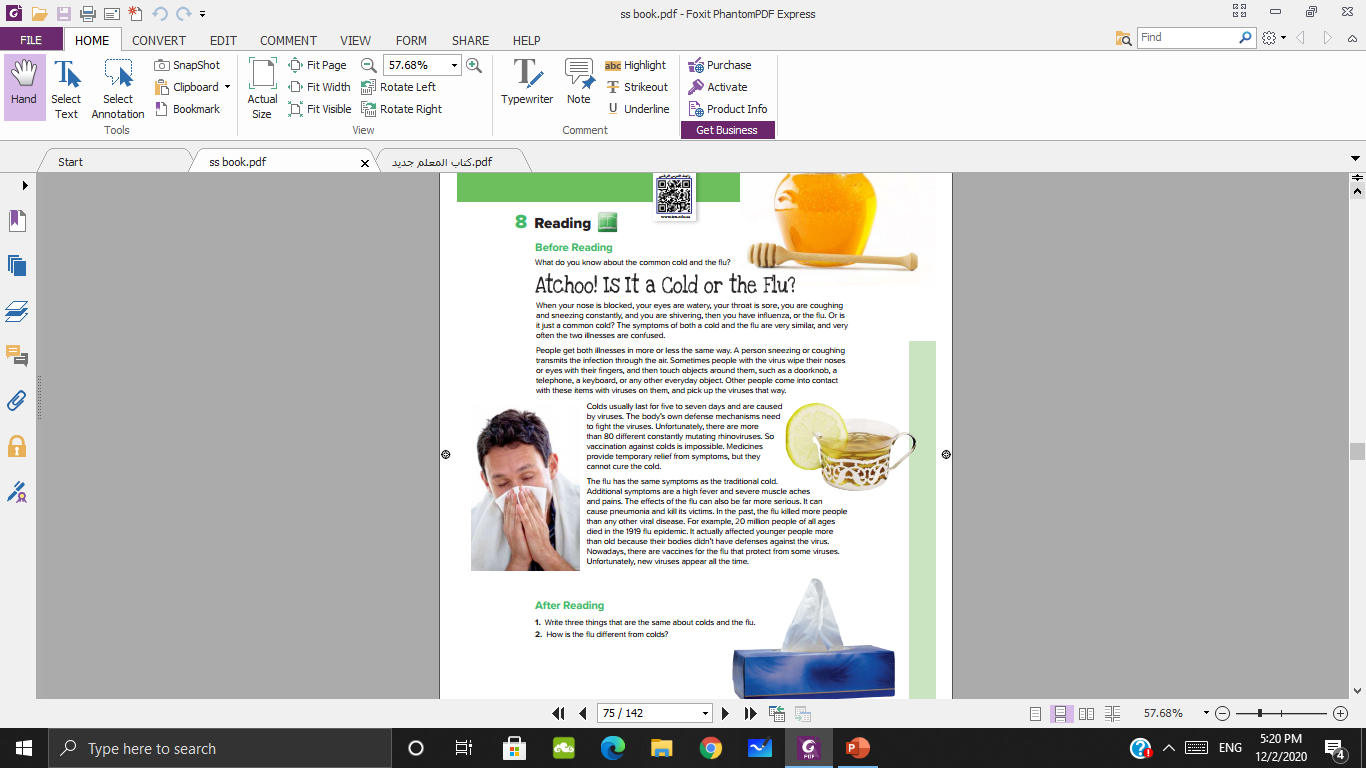 Honey
Tea
What else do you see in the pictures?
Tissues
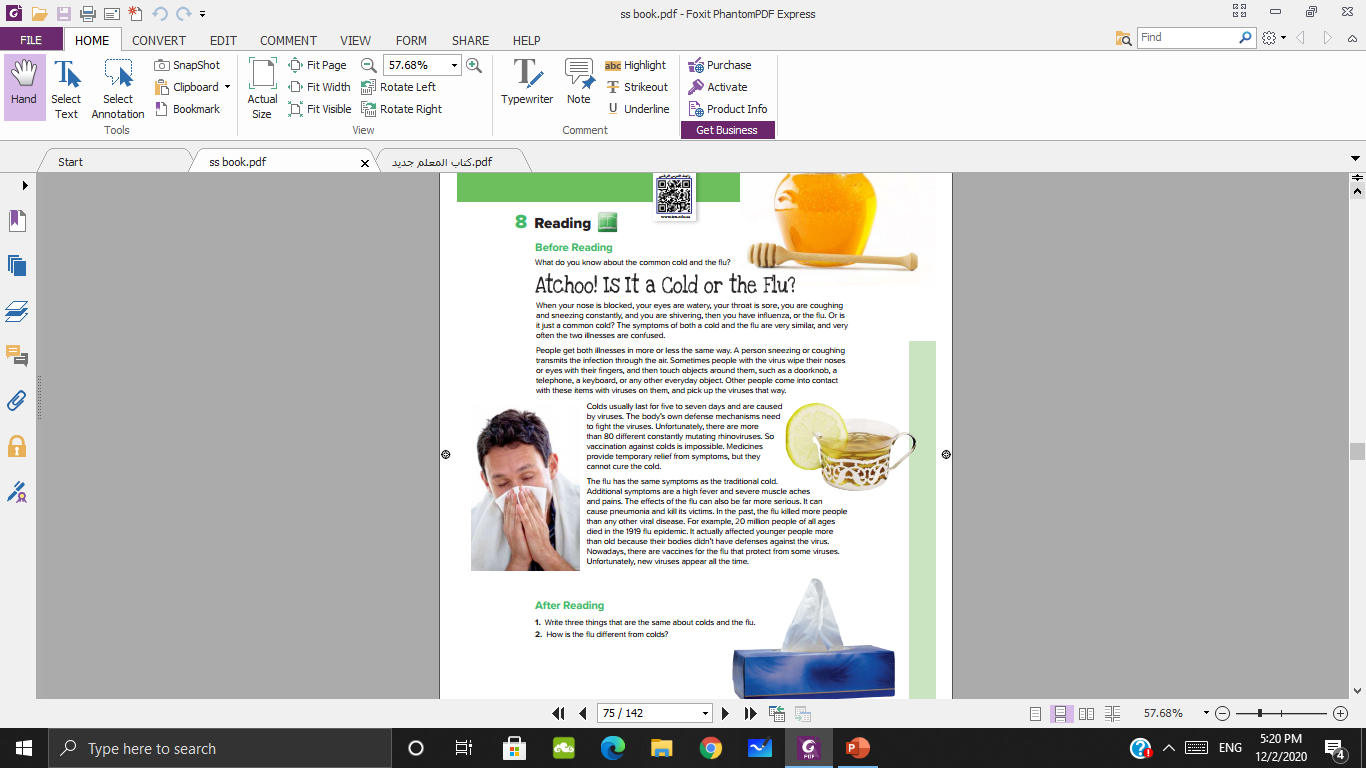 What does “atchoo” mean?
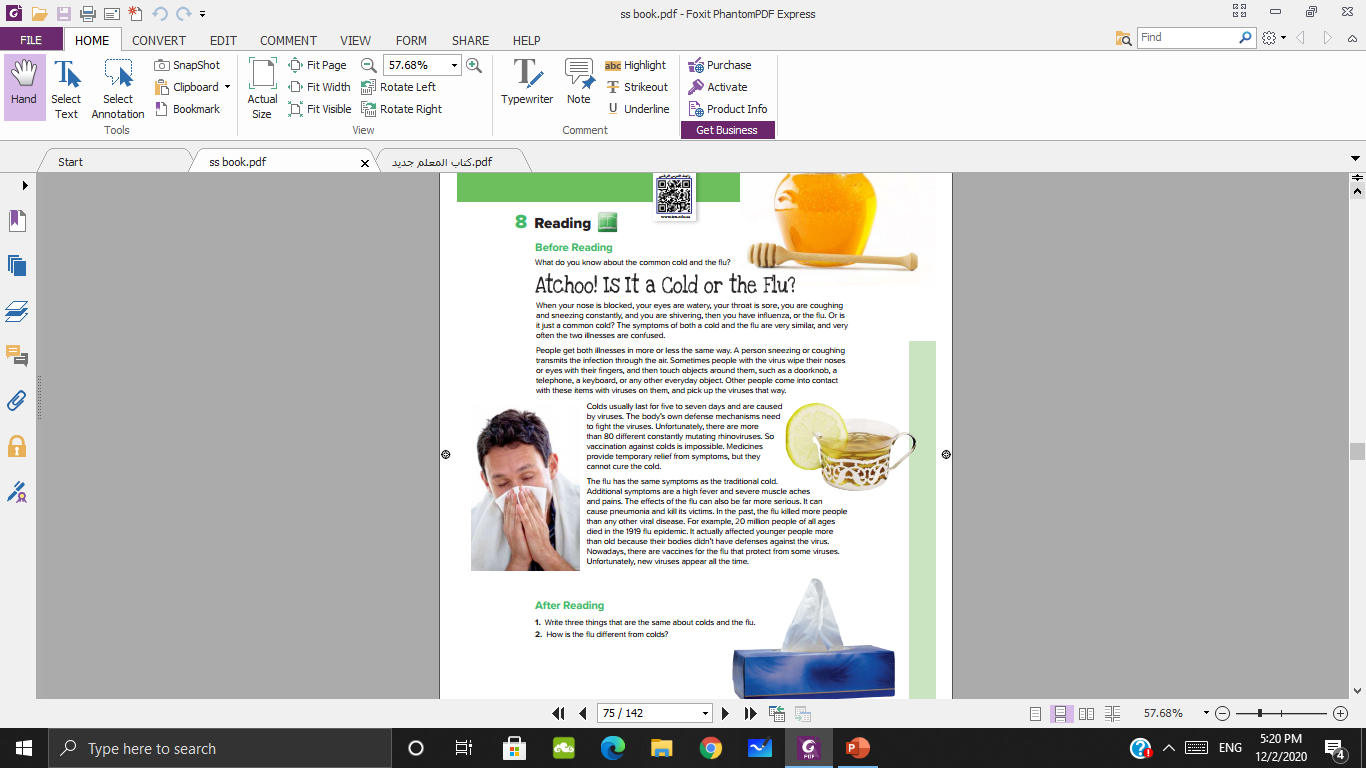 What do you think the reading is about?
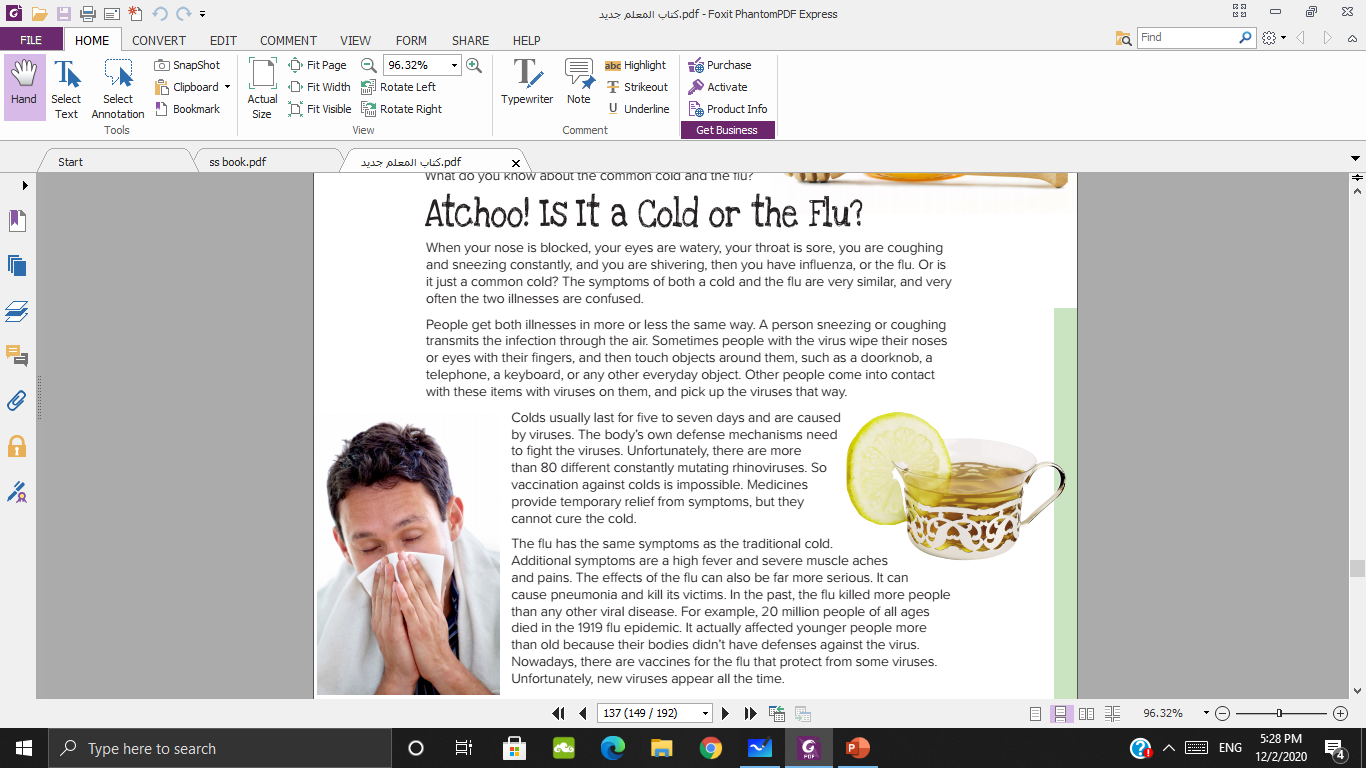 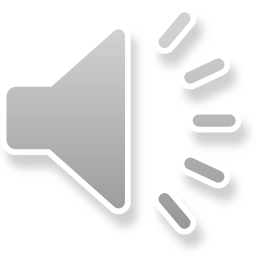 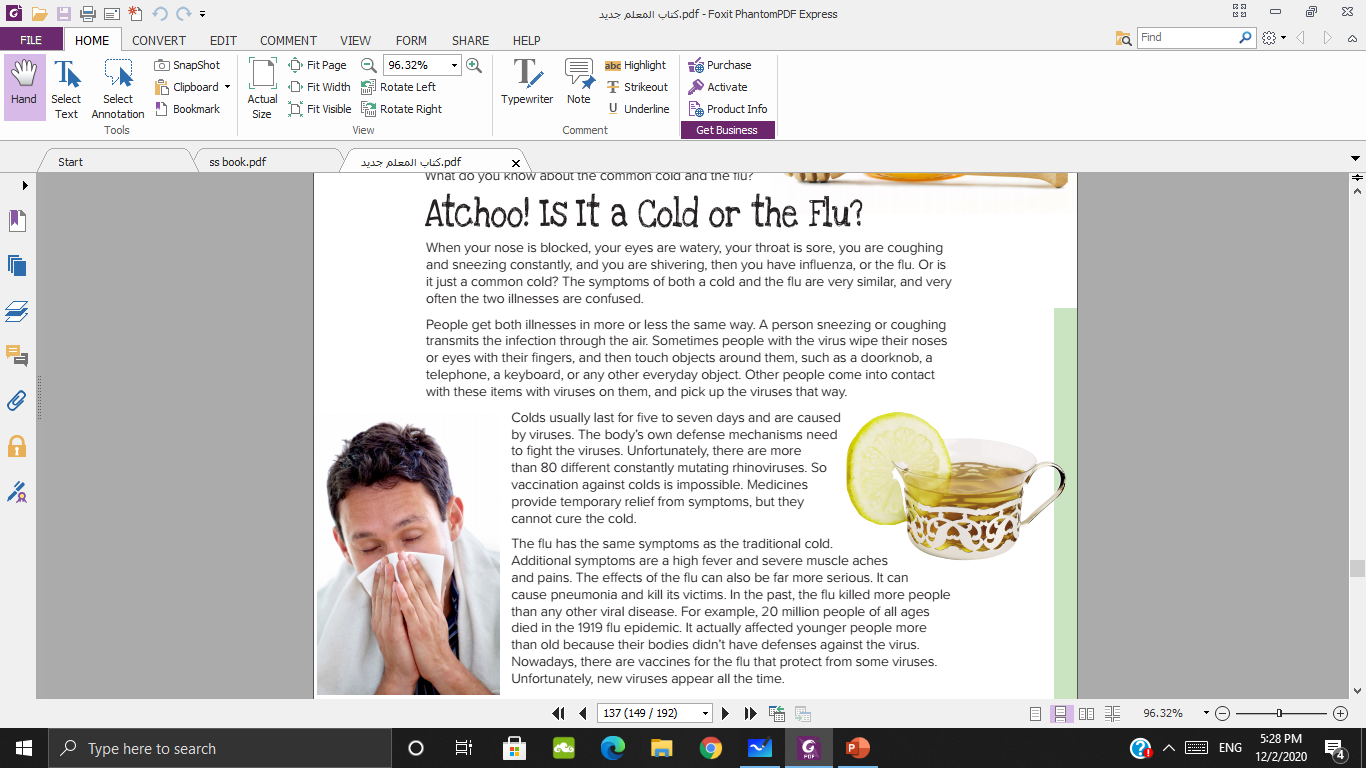 Which paragraph talks about cold?
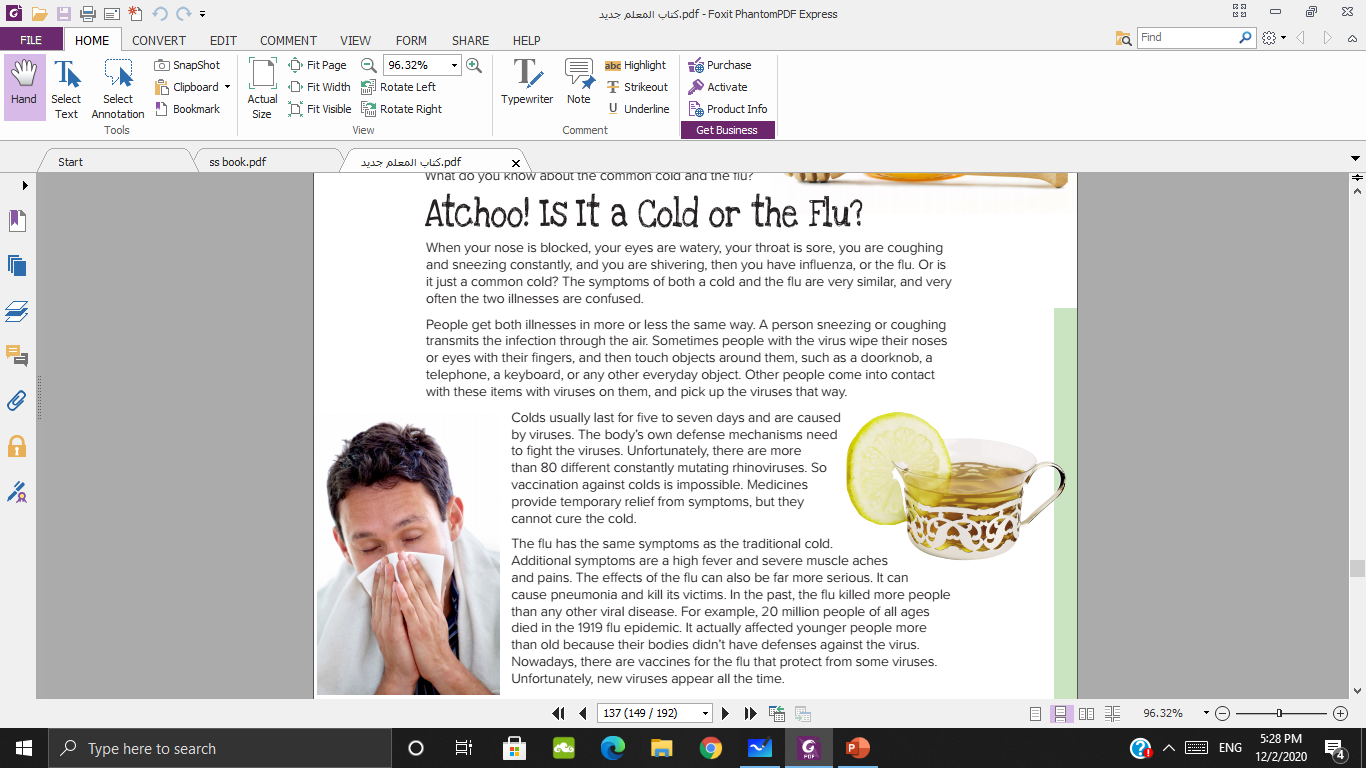 Which paragraph talks about flu?
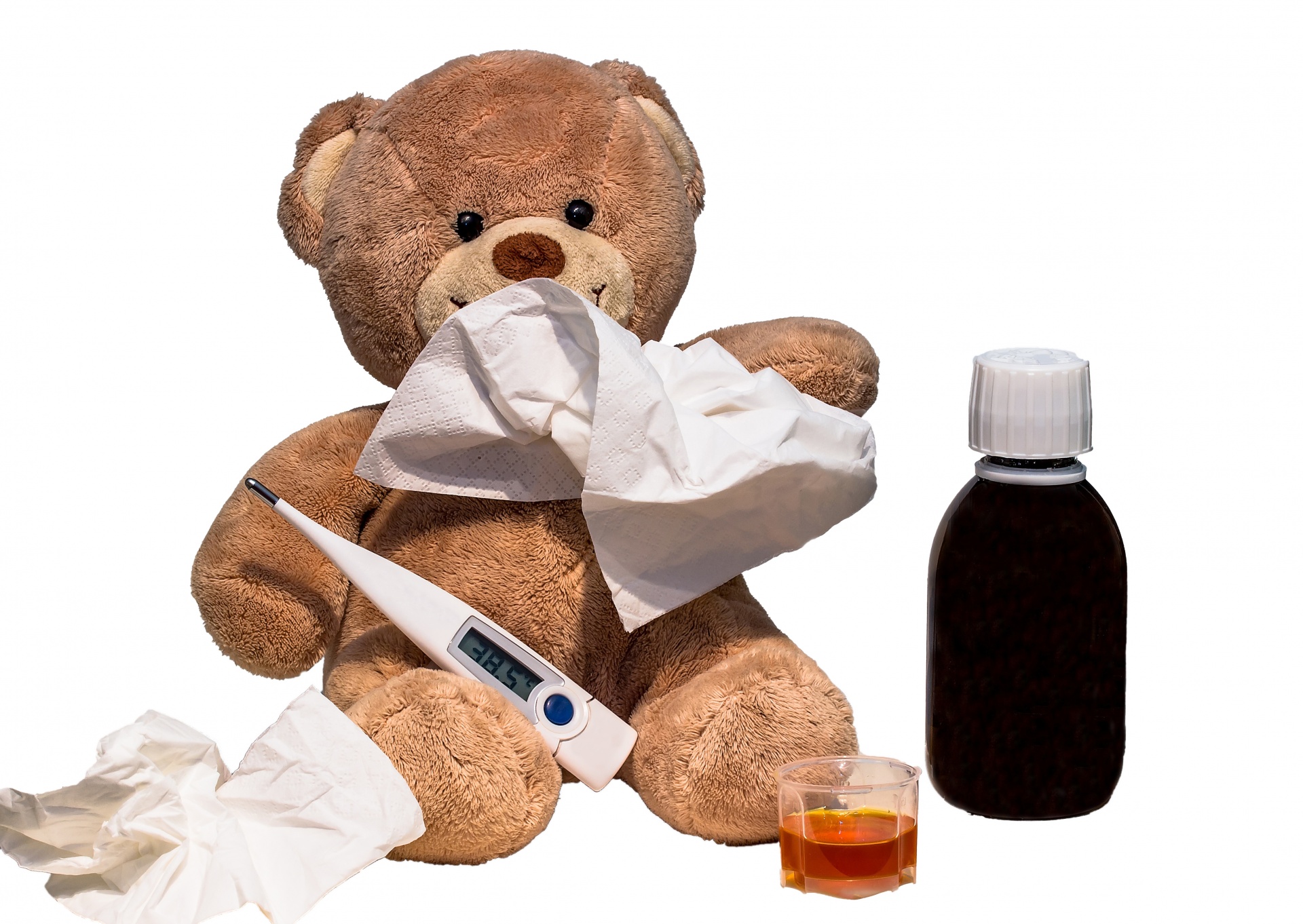 Write three things that are the same about colds and the flu?
your nose is blocked; your eyes are watery; your throat is sore;
you are coughing and sneezing constantly; you are shivering
How is the flu different from colds?
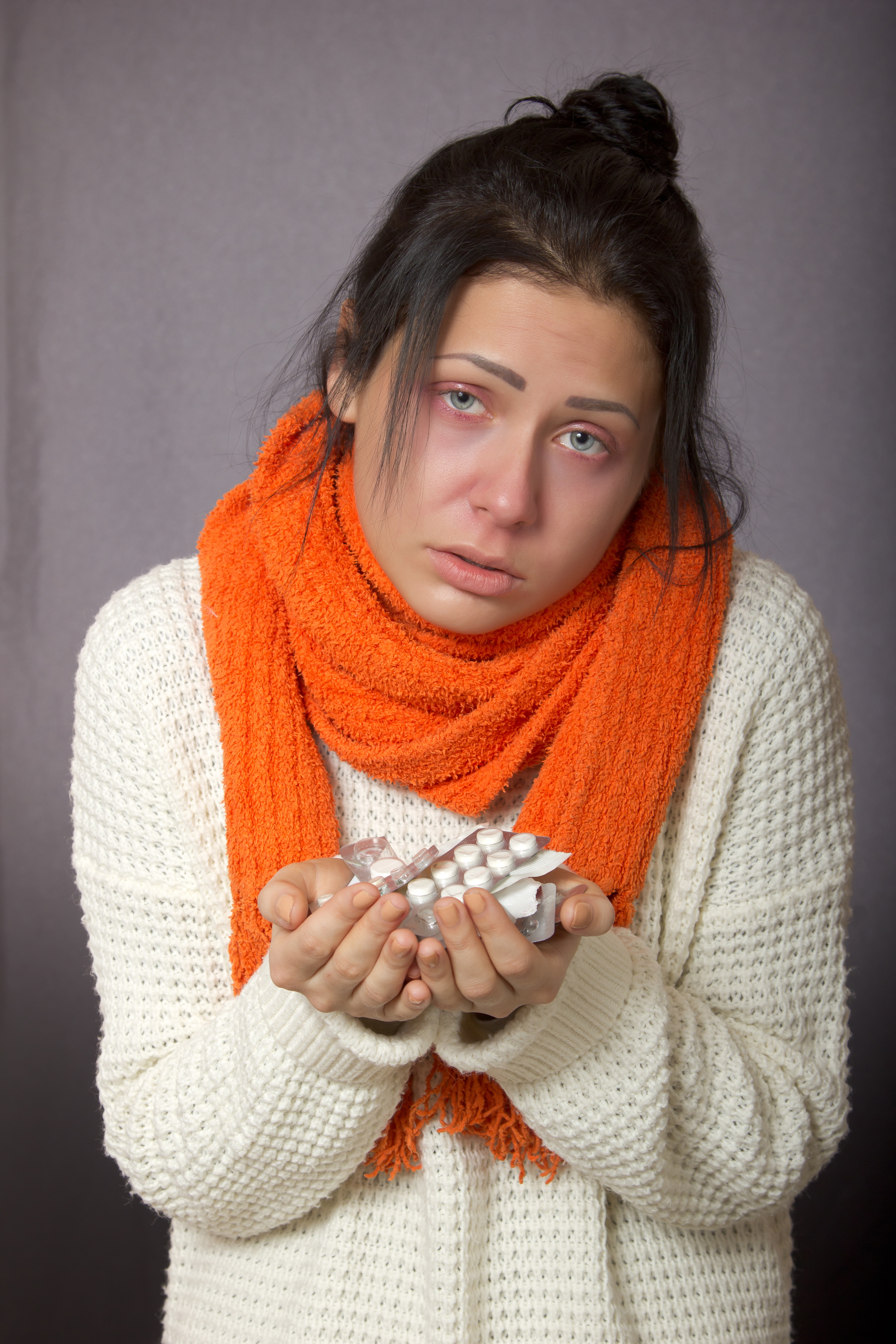 With flu, they can have a highfever and severe muscle aches and pains. The flu can causepneumonia and kill its victims. There are vaccines for the flu butnot for colds.
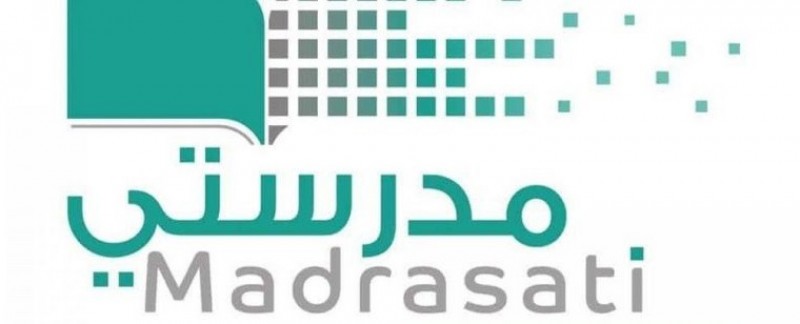 THANK YOU